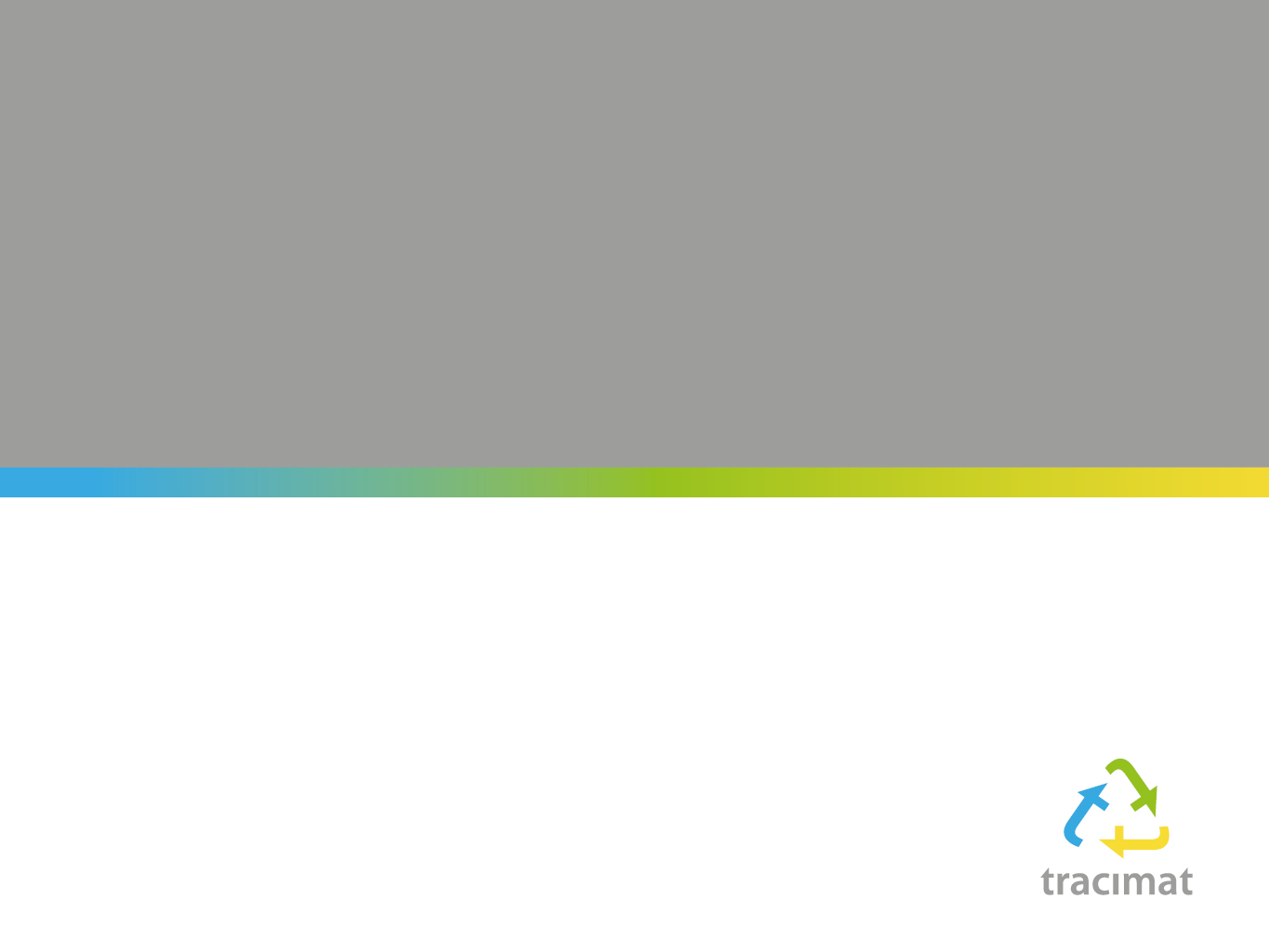 Tracimat 

Traçabilité des déchets de démolition


11 juin 2019
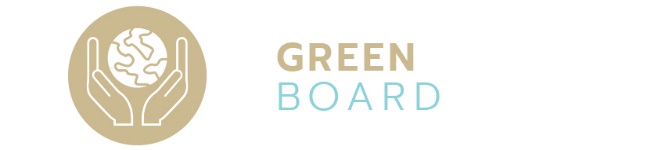 Réunion du 26/09/2019
P1
Déchets de démolition en Belgique - contexte
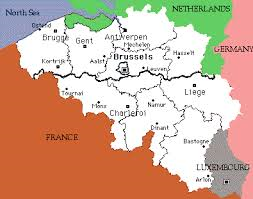 Belgique
32.528 km²
Population: 11,2 millions
3 Régions, 3 législations environnementales

La Flandre + Bruxelles
13.900 km²/7.341.000 habitants
Population dense
Taxes d'enfouissement élevées
Pas de carrière
DCD (60% du total)
> 16,5 mio ton/ans  DCD
95% recyclé
[Speaker Notes: La flandre et bxl ont une superficie de 13.900km², 7,5 inhabitant, donc une population dense, et par consequent on a pas beaucoup d’espace ouvert, par conséquent, et des taxes d’enfouissement élevéés.
Nous recyclons plus que 95% des fractions pierreux, les debris et nous produisons 16,5 moi tonnes de granulats recyclés par ans
Les produits recyclees sont uitlisee comme materiaux de basse, fondation, dans les fondation des routes…il n’y a presque pas de recyclage vers des produits haute gamme
Il y a beaucoup de démolition, beaucoup de débris qui ce produits, mais il y a de moins en moins de nouvelles routes qu’on sont construite. Ca veut dire qu’on doit chercher d’autres applications pour les granulats recyclés, comme une utillisation dans des produits haute gamme. Mais pour atteindre ca, il faut avoir un meilleur qualité des granulats recyclés]
Défis de la gestion des déchets de démolition en 2018
Étude 2013 : Taux de contaminants : 13% de non-conformités (granulats mixtes)
Amiante (6,6%) > 1 million de tonnes contaminés
Pollution physique (12,8%) (bois, verre, gypsum, autre substances perturbatrices)
Pollution chimique (3,6%) (Cu, B(a)p, PCB, huile minérale…) 
Filières alternatives à trouver (marché des granulats recyclés en baisse)


				ACTION à la SOURCE

But: avoir moins de contamination dans les matériaux recyclés  recyclage et utilisation dans de nouveaux usage (exp : béton hydraulique…)
[Speaker Notes: On recycle nos déchets, mais qu’est ce qu’on peut dire de la qualité de nos granulats recyclés
On a vu une non-conformité dans 13% des échantillon.
6,6% des échantillions etaient contaminé avec de l’amiante, dans ces echantillions les normes étaient dépassee. Mais dans presque 90% des echantillons on trouvait des traces d’amiante
A coté de ca on avait un pollution physicque dans qui depassait les critères de12,8%
ON a le reglement des concasseur, pour améliorer la qualite, il faut un action a la source
Probleem  iets nodig voor poort breker: actie aan de bron, selectieve sloop tot regel  hoe bereiken?
Selectief slopen tot regel maken via opzetten van een beloningssysteem voor wie selectief sloopt (en dus zuiverdere puinstromen bij breker aanbiedt)]
Comment ?   Cadre réglementaire
Critères fin de déchets pour les granulats recyclés Vlarema art. 2.3.2.1 en 2.3.2.2 (depuis années 80)
Obligation  d’un inventaire des matériaux: (VLAREMA  5 juin 2018) lié au demande de permis
Démolition/rénovation bâtiments non résidentiels : volume > 1000 m³;
Démolition/rénovation bâtiments (principalement) résidentiels > 5000 m³
Démolition/entretien voierie/infra > 250 m³
Règlement pour les concasseurs (2018) 
Traitement séparé de débris LMRP et HMRP
Contrôle interne et externe par un organisme agrée
Agrément de l’organisme de gestion de déchets de démolition (Décret déchets  04/04/2014 & Vlarema art. 4.3.5 – 4.3.12)
Système de traçabilité
Critères d’agrément
Critères d’acceptation des déchets pierreux
Obligation de différentier  entre 2 types de déchets pierreux provenant de la démolition 
	Acceptation LMRP vs HMRP				

LMRP = débris faible risque environnemental. Débris dont il existe des garanties sur l'origine (et par conséquent sur la qualité environnementale) des gravats. Le risque que les granulats recyclés soient contaminés est limité (faible) car l'origine des gravats est connue. Ces débris peuvent être traités dans un processus continu et la surveillance de la qualité environnementale peut être limitée à quelques paramètres critiques.
HMRP = débris risque élevé environnemental. Les débris pour lesquelles les garanties sur l’origine  et  de la qualité environnementale sont insuffisantes. Le risque de contamination des granulats est réel. Les différents flux doivent être traités séparément et les granulats recyclés doivent être contrôlés par 1000 m³. La liste complète des paramètres de Vlarema doit être vérifiée
[Speaker Notes: On a changé/modifié les critères d’acceptation des debris. 
On a fait une distinction entre….]
Acceptation déchets pierreux (béton et briques)
Acceptation LMRP vs HMRP				

LMRP
Moins de contrôle requis

HMRP
Acceptation et traitement plus exigent
Coûts plus élevés
INCITATION ECONOMIQUE POUR LA DEMOLITION SELECTIVE
[Speaker Notes: Donc, on a introduis des nouveau règles pour les concasseur, que font que les cous pour la production des granulats recycles sont beaucoup plus chèr pour les debris HMRP]
Acceptation de débris (béton et briques)
Conditions pour être accepté en tant que LMRP les déchets doivent: 
                         
Provenir d’une démolition sélective
Faire l’objet d’un système de suivi (traçabilité)
Contrôlé par une organisme de gestion de démolition indépendant  (Tracimat)
Système de qualité pour la démolition sélective
Processeur (concasseur)
entrepreneur
Tracimat
expert
En amont du chantier
Pendant les travaux
Notification début des travaux
Inventaire + plan d’action
Rapport de contrôle
* Que pour la procédure étendue
Attestation de conformité
demande
Acceptation LMRP
Permis de traitement
Demande d’offre/ devis
Confirmation de réception
demande
Attestation de démolition sélective
Interlocuteur principal : Maître d’ouvrage
Interlocuteur principal : démolisseur
[Speaker Notes: Les critère d’acceptation sont moins sevère pour les LMRP]
Système de qualité pour la démolition sélective
Processeur
entrepreneur
Tracimat
expert
PREPARATION DES TRAVAUX
Inventaire + plan d'action
CARACTERISATION et INVENTAIRE (quantité, lieu)
CONTROLE DE QUALITE
Attestation de conformité
Inventaire + plan d'action?
Inventaire d’amiante et de démolition
Recommandations pour la démolition sélective
Demande d’offre / devis
Expert neutre, indépendant de l’entrepreneur et du concasseur
[Speaker Notes: Chacque acteur a son rôle et sa responsabilité dans le systeme – differente couleur et tache
On commence avec un inventair/caracterisations des materieux que se trouve dans le batiment. Inventaire doit être fait selon un certain procedure, pour garantir une certain qualité de l’inventarie. 
Pas n’importe qui peut faire l’inventaire: il faut suivre une formation specifique de Tracimat, il faut demontrer une certaine experience et il faut avoir un assurance responsabilite professionelle
L’idee c’eest de ajouter l’inventair au demande d’offre

Overgang volgende slide: gevolgd door tracering en attestering tijdens de werken]
Inventaire + plan d'action
Inventaire d’amiante et de matériaux : liste de TOUS les déchets
Dangereux & non-dangereux
Estimation quantitative
Lieu d’occurance
Recommandations démolition sélective

Comment faire? - lignes directrices dans la procédure

Étude historique
Recherche sur le terrain
Inspection visuelle du bâtiment
Mesures: général + en détail
Echantillonnage
Système de qualité pour la démolition sélective
concasseur
Tracimat
entrepreneur
expert
PENDANT LES TRAVAUX
Notification début des travaux
SUIVI DE LA DEMOLITION, TRACABILITE ET ATTESTATION
-
Contrôle de l’évacuation correcte des déchets dangereux 
Traçabilité des déchets de démolition
Rapport de contrôle
* Que pour la procédure étendue
demande
Acceptation LMRP
permis de traitement
Confirmation de réception
demande
Plus de garanties de la qualité des débris
Attestation de démolition sélective
Rôle de l’ organisme de gestion de déchet de démolition - Tracimat
Système d’assurance de la qualité 
Contrôle de la qualité de l ’inventaire via l’attestation de conformité
Contrôle de l’élimination correcte des matériaux dangereux et non-dangereux
Traçabilité des déchets

Outils
Online logiciel digitale: 
Facile à utiliser
Registre digitale par chantier
Contrôle aléatoire des chantier


Formation et sensibilisation
Economie circulaire  valorization
Création du marché			Etablir la confiance
		
		
		Bonne qualité des matériaux récyclées
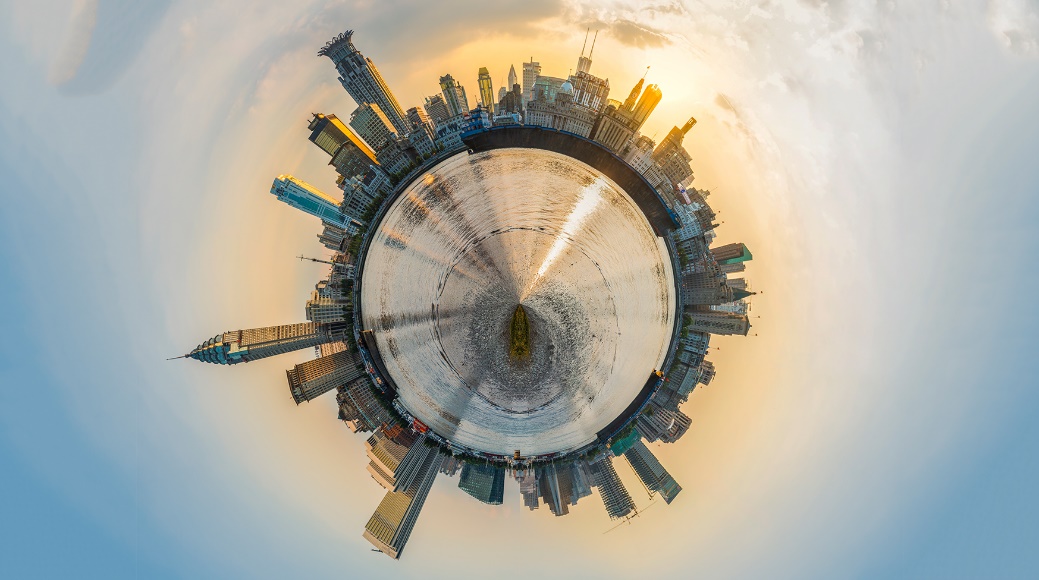 Critères fin de déchets
Tracabilité
Organisme de control independent
Centres de récyclage
[Speaker Notes: POURQUOI traçage des déchets de demolition?
Fournir une assurance qualité pour les entreprises de recyclage :
garantie sur l’origine
garantie sur la quality  pas de substances dangereuses (faible risque)
Améliorer la qualité (environnemental) des granulats recyclés
Établir confiance de l'utilisateur dans les matériaux secondaires (recyclés) comme alternative aux matériaux primaires
Promouvoir le recyclage haute gamme]
Définir les ambitions politiques à atteindre
Caractériser le point de départ pour mieux évaluer les performances :
Connaître le potentiel des matériaux : inventorier
Connaître le potentiel qui sera disponible pour valorisation (effectivement démoli)
Connaître les filières aujourd’hui
Databank pour Urban Mining
Et veiller à :
Qualité des produits
Risques environnementales et humains
Tracimat asbl
Association sans but lucratif
Reconnu par le ministre d’environnement depuis août 2017
Membres: Confederation de la construction, CASO, FPRG en ORI(aucune entreprise privé)
Conditions d’agrément exigentes : indépendance, neutralité, répresentatif pour le secteur
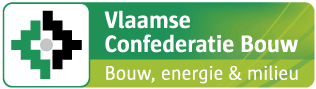 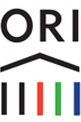 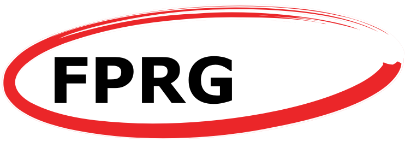 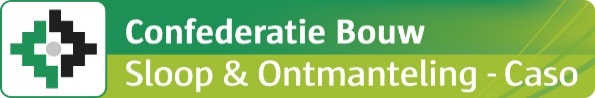 Avantages pour le maître d’oeuvre (donneur d’ordre)
Inventaire de haute qualité dans la demande d’offre des travaux de démolition afin que le démolisseur puisse donner un prix correcte
Les risques de coûts imprévus diminuent grâce à un inventaire de démolition de haute qualité
Les débris peuvent être traités à un meilleur prix (inférieur)
Plus de garanties que tous les déchets seront élimines d’une manière légale
Protection du client en tant qu’utilisateur de matériaux de construction recyclés
Avantages pour maître d’ouvrage (entreprise de démolition)
Inventaire précis au moment de la demande d’offre
Moins de concurrence déloyale
Des matériaux de meilleur qualité et par conséquent des coûts de traitement plus faibles 
Avantage commercial compte tenu de l'assurance qualité
Avantages pour le producteur de granulats (broyeur)
La qualité des débris fournis s'améliore, réduisant le risque de granulats non conformes
La confiance dans la qualité des granulés renforcée
Qualité accrue comme levier vers des applications de plus haute gamme
Tracimat : les atouts
Base pour une économie circulaire (alternatives pour matériaux primaires)
Levier pour investissements (p.e. 300 concasseurs en région flamande)
Statistiques – bancarisation des données : outil pour le gouvernement flamand
Renforcer la confiance dans la qualité des granulés 
Qualité accrue comme levier vers des applications de plus haute gamme
Tracimat : l’avenir proche
Collaboration avec d’autres secteurs:
Projet pilot : Châssis en PVC (sept. 2018)
RECUPEL : collecte lampes/ installations électricité
Expérimentation  produits céramiques 
….